Oral examinations1st semester
3rd grade
6
5
1
2
4
3
How many hours a day do you watch Tv ?
Do you usually drink coffee ?
What’s the meaning of give to charity ?
What’s the meaning of rich ?
Give a name for a type of meat ?
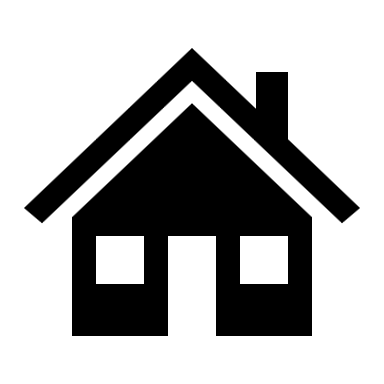 How much money do you spend a week ?
Can you cook ?
Where were you born ?
Give a name for a type of seafood  ?
Give a name for a type of fruit ?
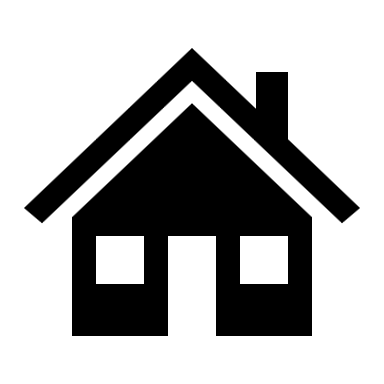 How many hours a day do you sleep?
Do you drink a lot of coffee ?
What are you going to do on the weekend ?
Give a name for a type of vegetables ?
Give a name for a type of drinks ?
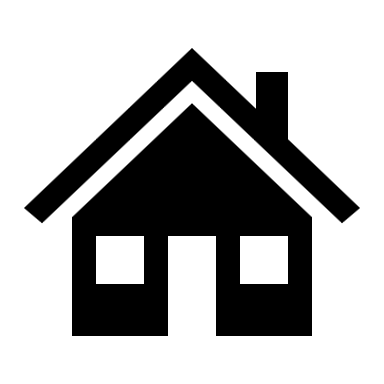 How many hours a day do you watch Tv ?
Can you cook ?
What are you going to do on the weekend ?
What’s the meaning of rich ?
Give a name for a type of fruit ?
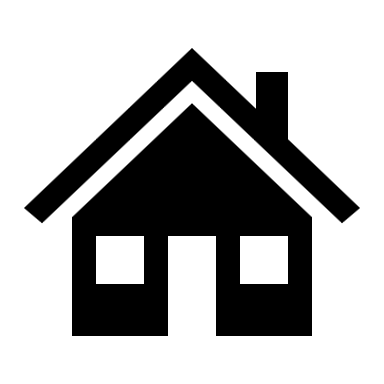 Do you usually drink coffee ?
Where were you born ?
What are you going to do on the weekend ?
Give a name for a type of meat ?
How many hours a day do you sleep?
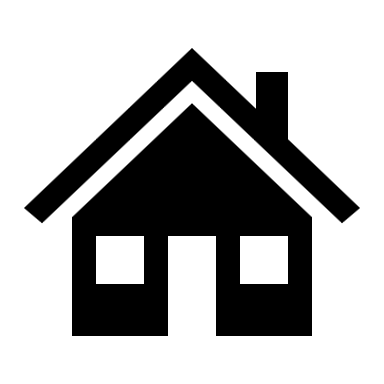 How many hours a day do you sleep?
How much money do you spend a week ?
What are you going to do on the weekend ?
Can you cook ?
Give a name for a type of drinks ?
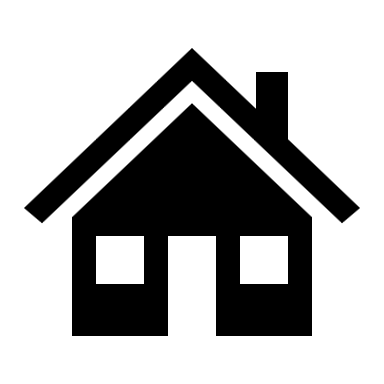